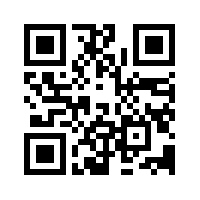 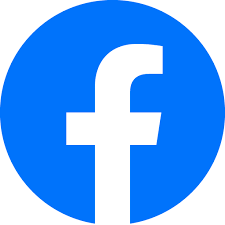 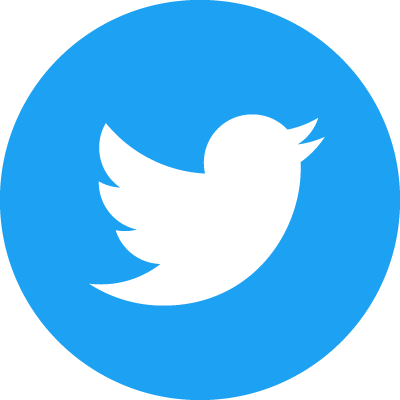 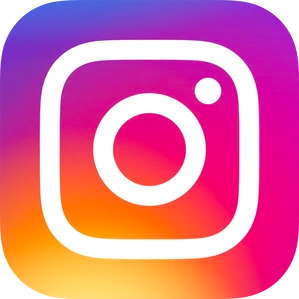 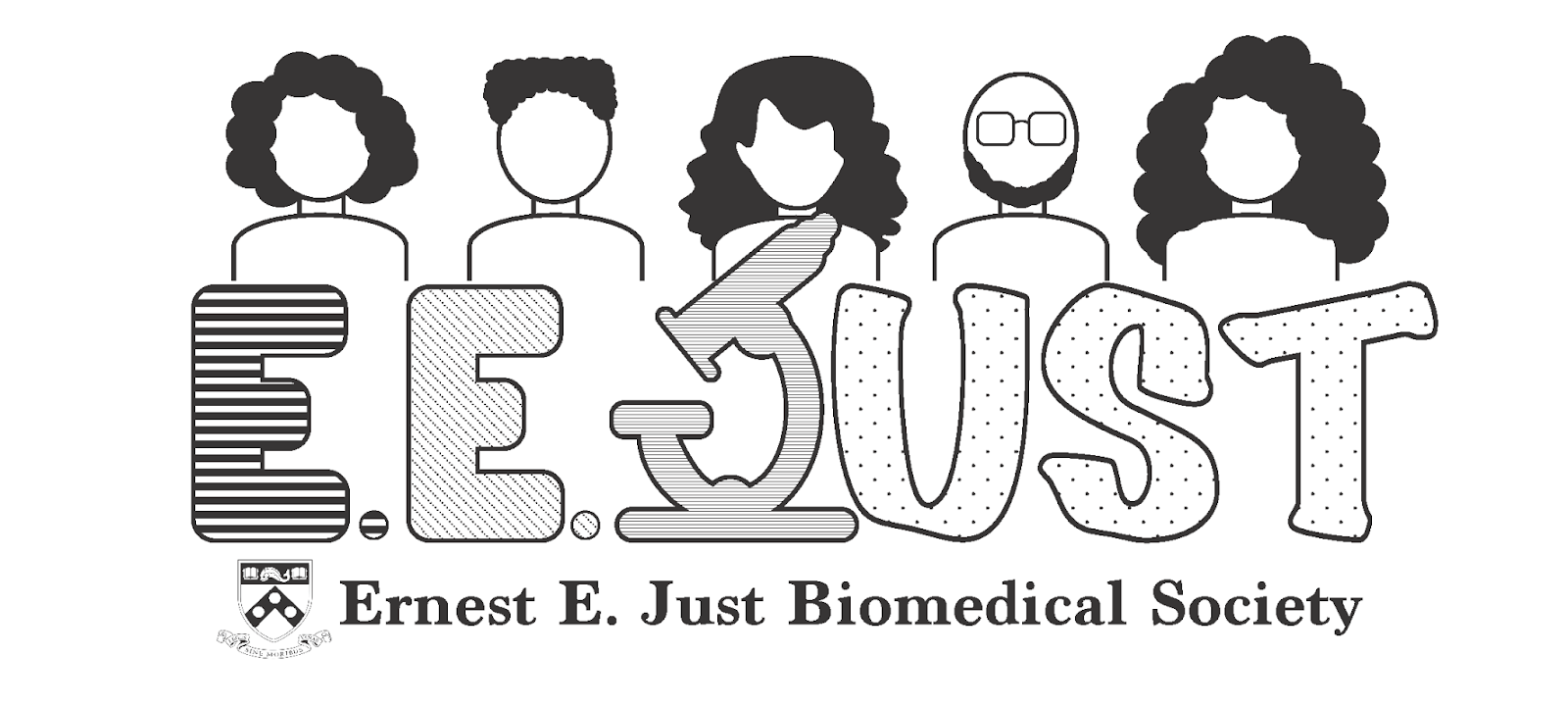 @UPennEEJust
Mission:
Serve the general academic, social and professional needs of the biomedical community, with an emphasis on the retention and professional development of Black and underrepresented minorities in BGS.
[Speaker Notes: Through academic social and career oriented events]
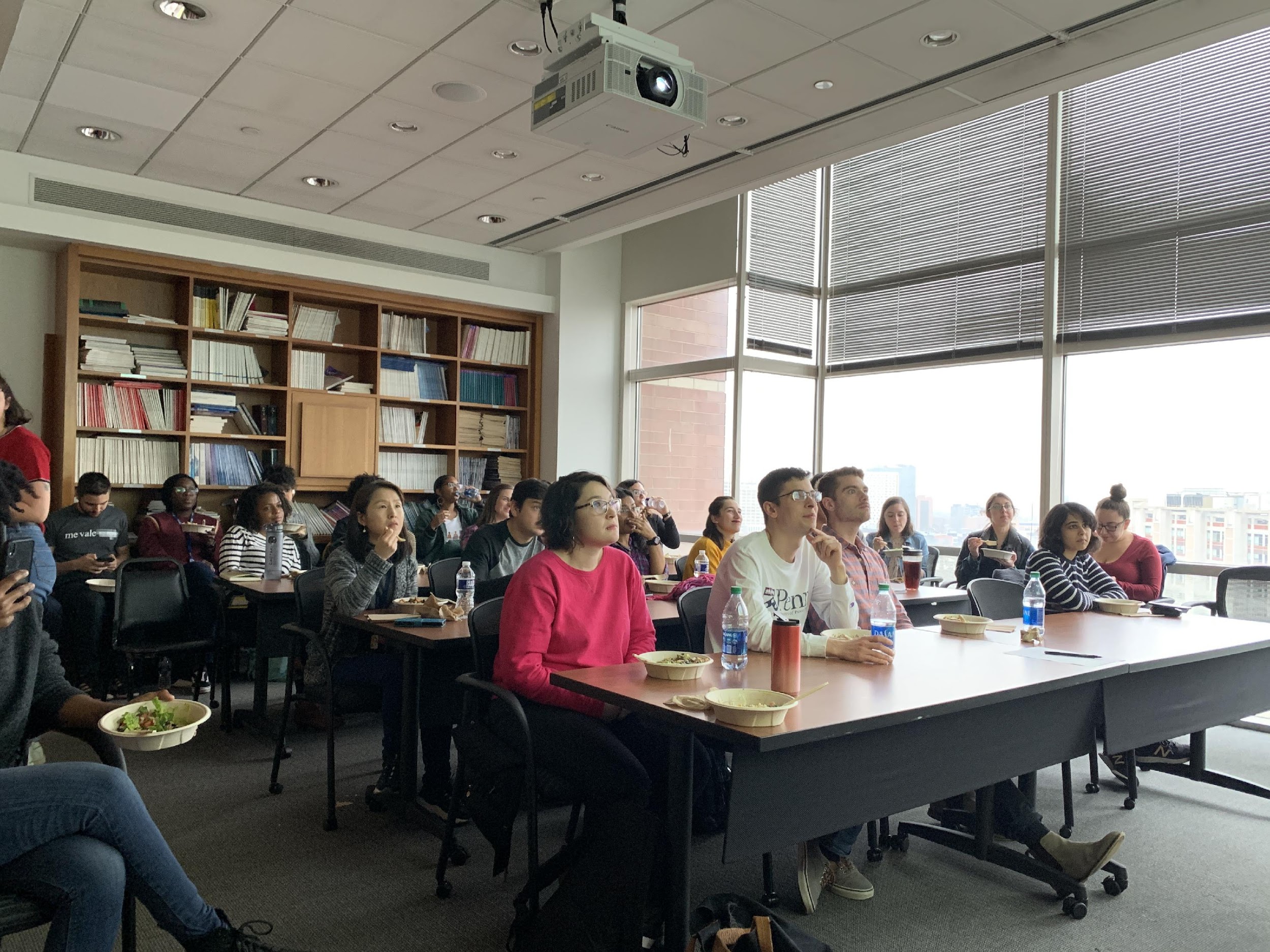 Academic and Professional Development
Reading Group and Workshop
Seminar Series
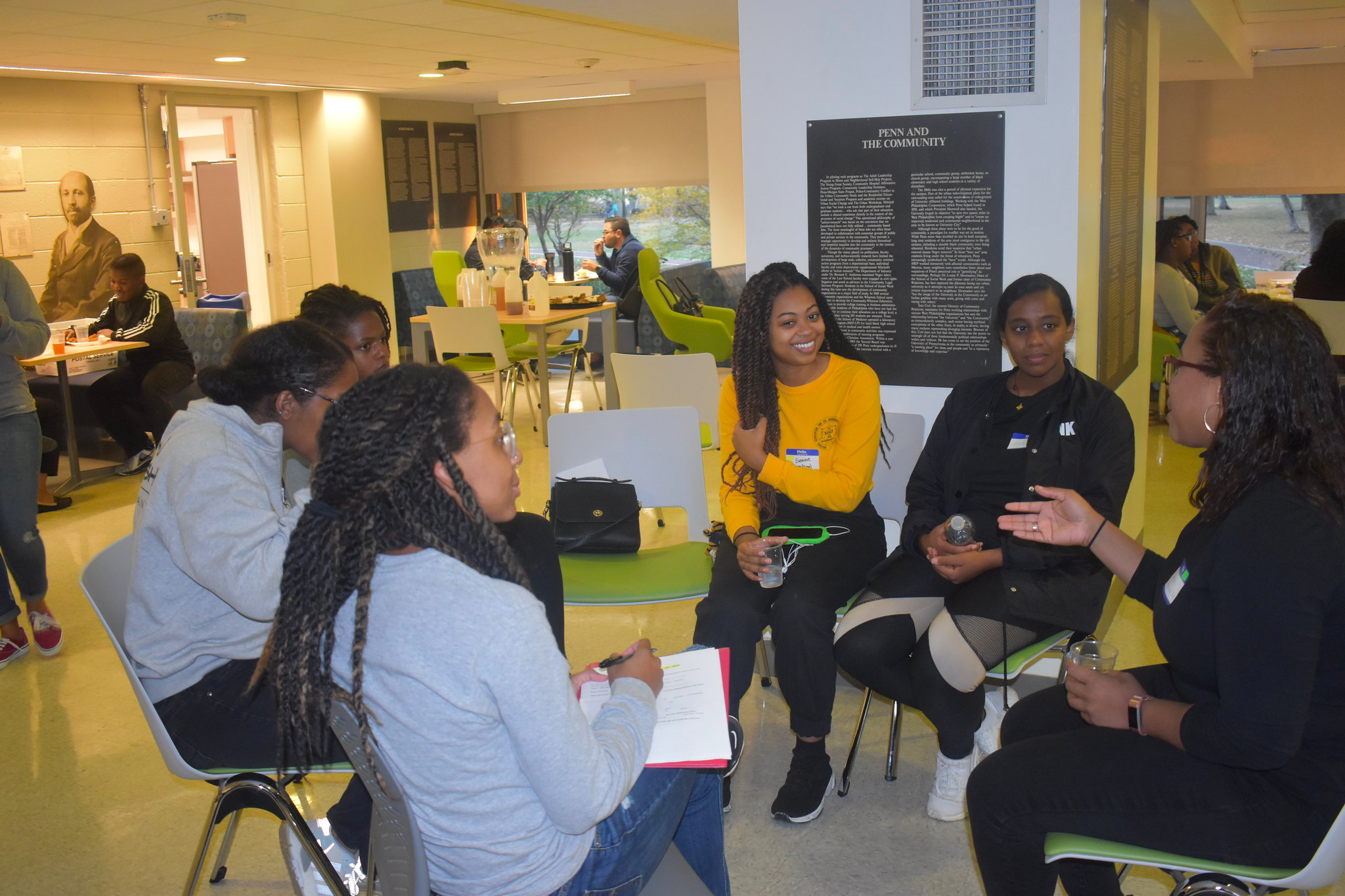 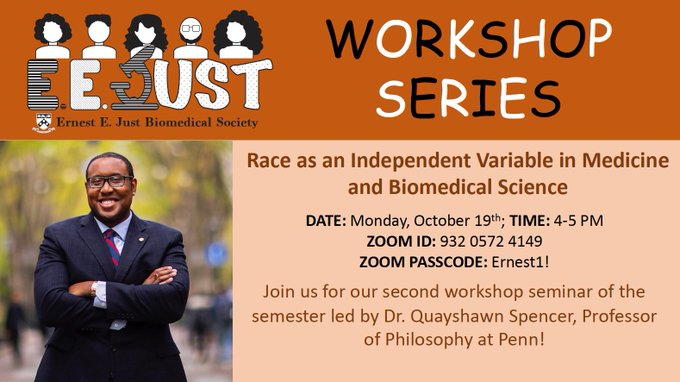 [Speaker Notes: Networking, mentoring circles, Prelim practice talks, career services, how to choose a lab/rotation tips

Facilitate professional growth to help us navigate grad school and make connections outside grad school]
Social Events
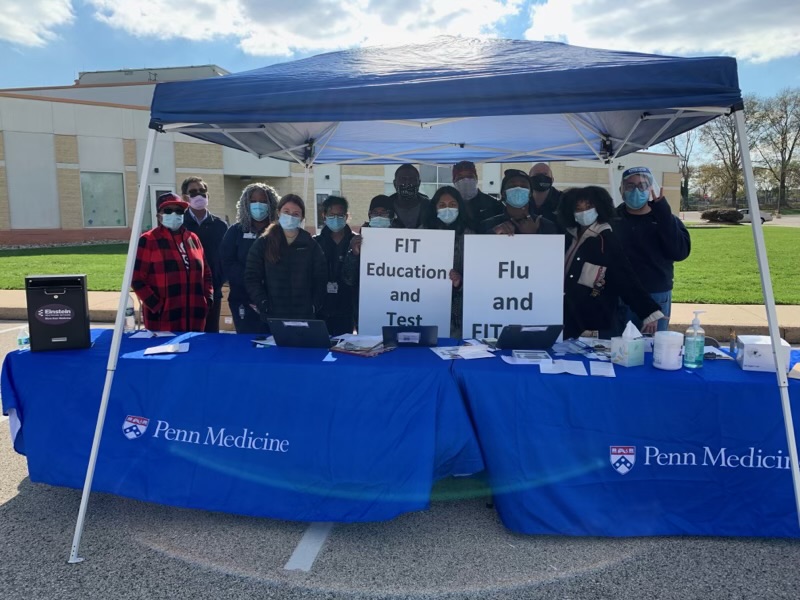 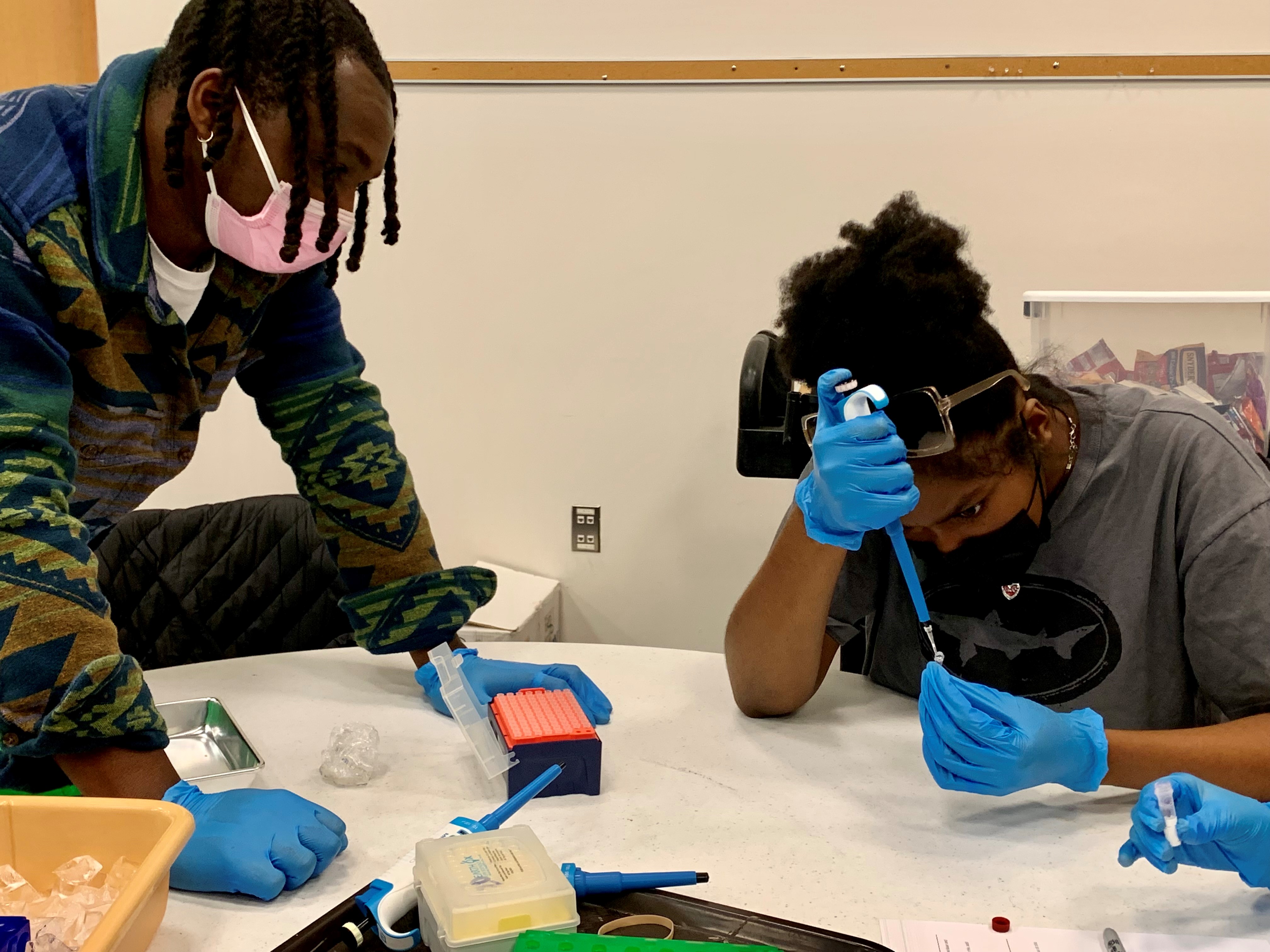 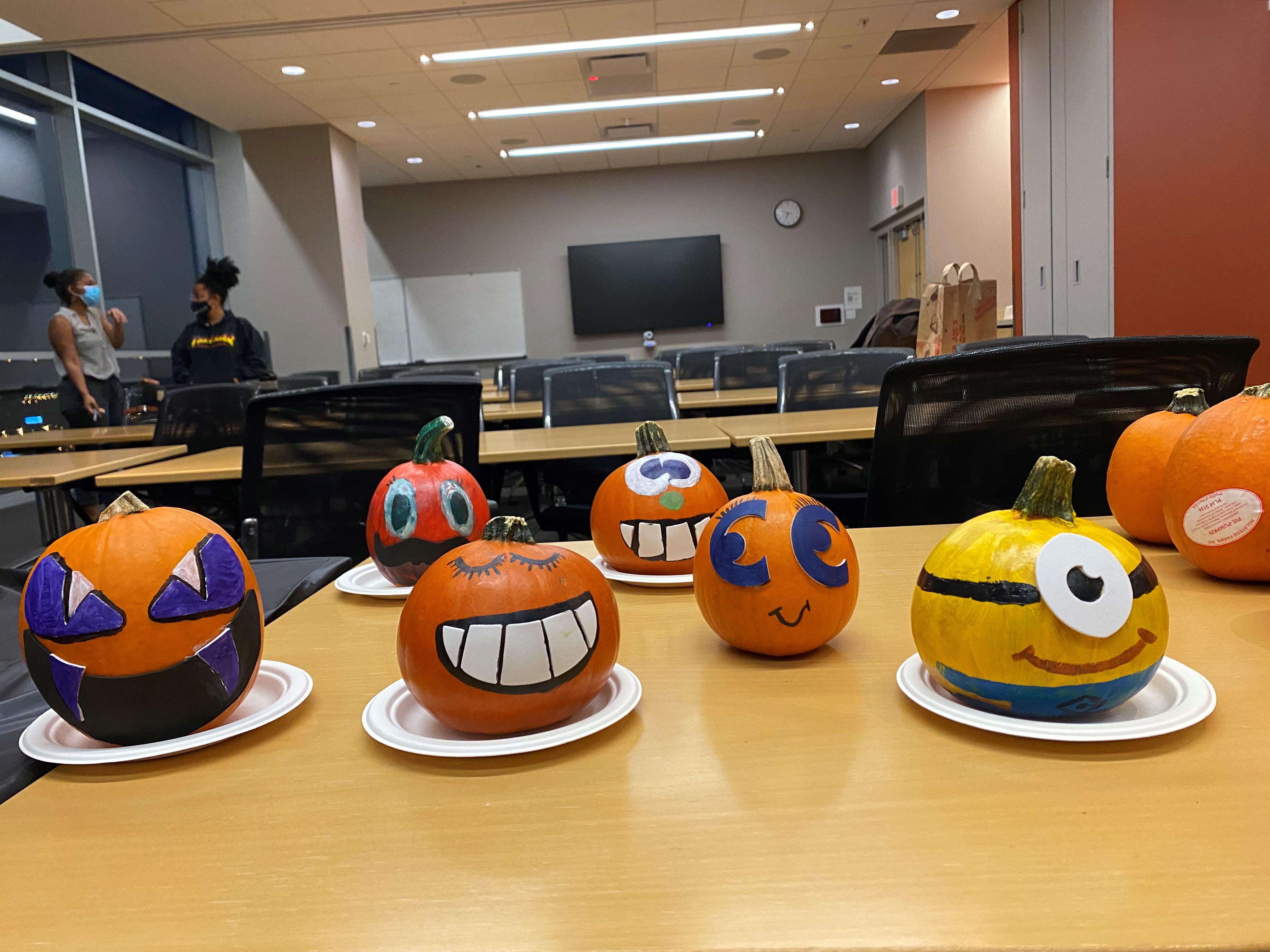 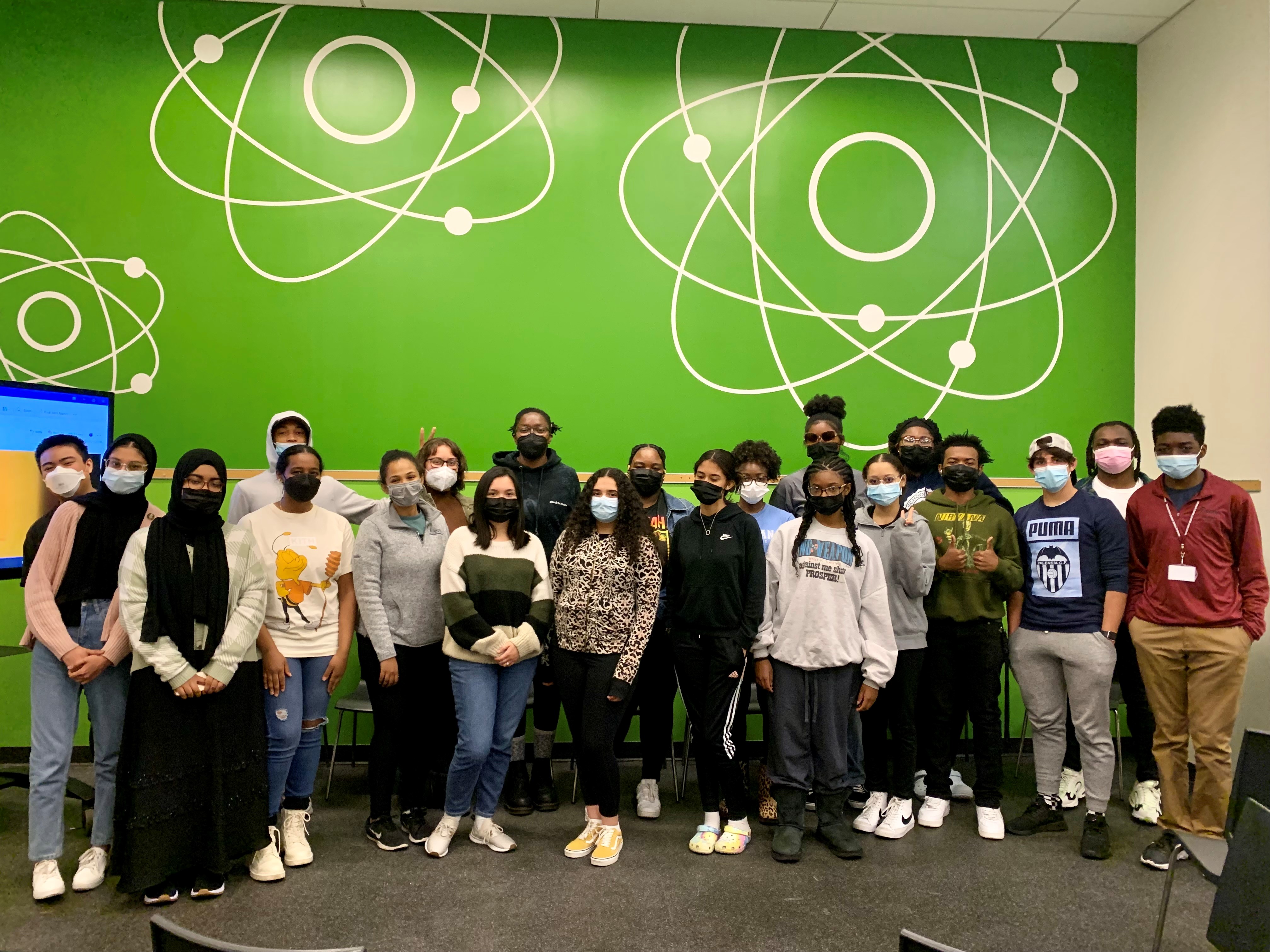 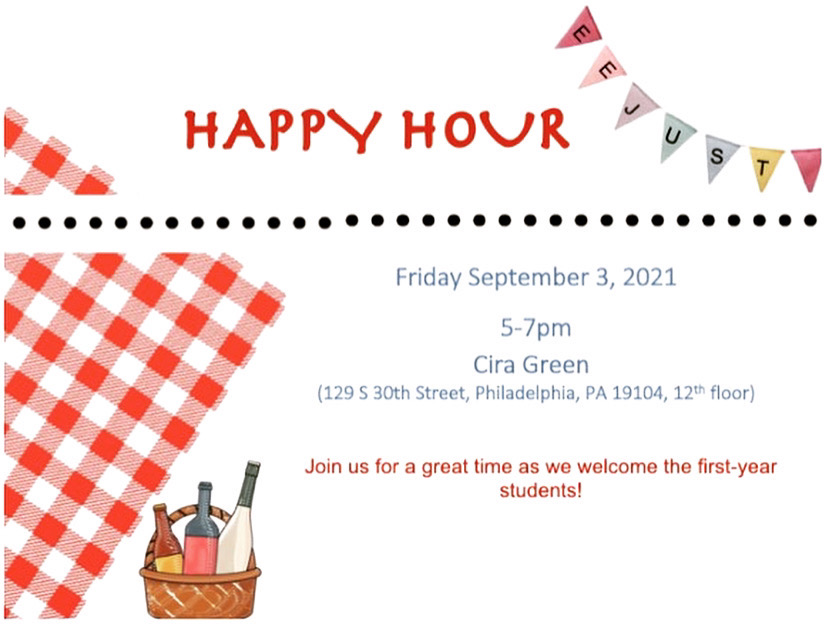 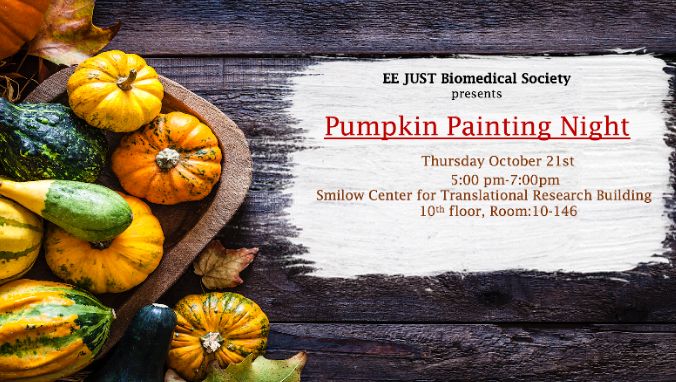 Outreach
[Speaker Notes: BBQs, paintnight, happy hours,
We have some virtual social things now.]
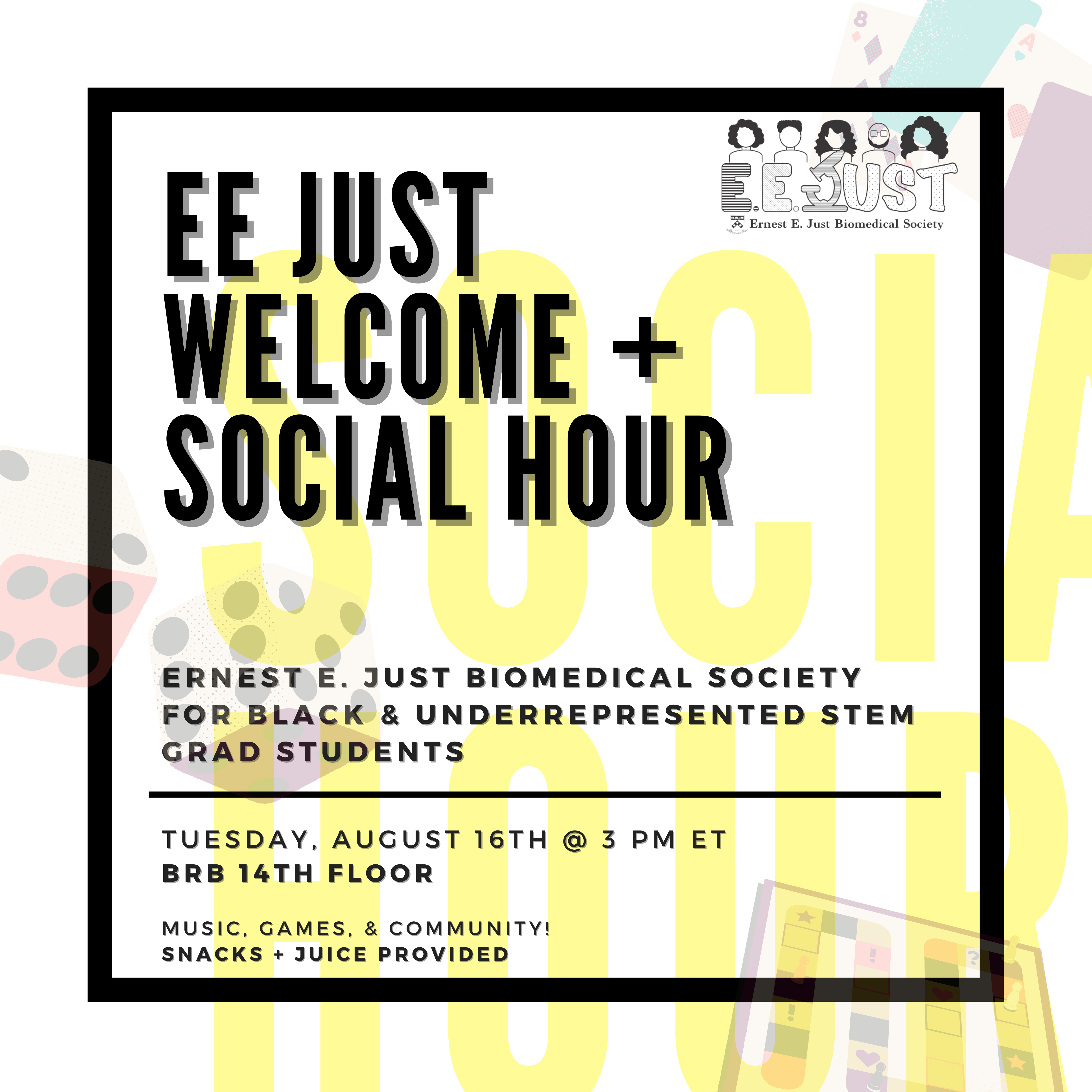